Comprehensive comparisons of NAQFC surface and column NO2 with satellites, surface, and field campaign measurements during 2009-2014
Hyun Cheol Kim 1,2, Pius Lee 1, Li Pan 1,2, Laura Judd 3, Daniel Tong 1,2, Youhua Tang 1,2, Tianfeong Chai 1,2, Barry Lefer3, and Ivanka Stajner 4

1 NOAA/Air Resources Laboratory, College Park, MD
2 UMD/Cooperative Institute for Climate and Satellites, College Park, MD
3 University of Houston, Dept. of Earth and Atmospheric Sciences, Houston, TX
4 NOAA/National Weather Service, Silver Spring, MD
Air Resources Laboratory
1
General goals & focuses of today’s talk
This study is to provide comprehensive comparisons of NAQFC simulated NO2 with observations over CONUS
To evaluate and understand NAQFC system’s performance
To understand long-term changes of observed NO2 from surface and space, and their implications on NOx emission trend
Two highlights were selected
Long-term trend of surface NO2 from observations and model
Trends of NAQFC, AQS, CEM, GOME, OMI, SCIAMACHY and GOME-2 (2000-2014)
Synergy of satellite + model hybrid approach to provide more complete fine-scale NO2 field 
OMI+NAQFC versus P3 flight NO2 VCD during 2010 CALNEX)
National Air Quality Forecast Capability
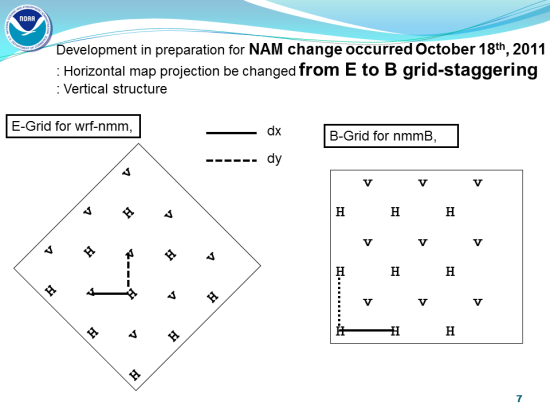 NAM(WRF-NMM)/CMAQ/SMOKE system
The Experimental NAQFC (CB05) has been used for this analysis
Routine updates
Point source emission update based on CEM + DoE Annual Energy Outlook (AEO)
Major updates
Model configuration
NMMB succeeded WRF-NMM as NAM at NCEP (Oct. 18, 2011)
Horizontal grid (E-grid  B-grid)
Hybrid vertical coordinate
Land Use Land Cover change (USGSIGBP)
CMAQ update (Oct, 2011)
PBL adjustment, LBC, and dry deposition, IGBP
Major emission update (May 1, 2012)
Mobile: 2005 MOBILE6 with 05 to 12 projection
Area source (nonroad) : Cross-state Air Rule Projection (CSAPR)
Canadian EI : 2006 EI
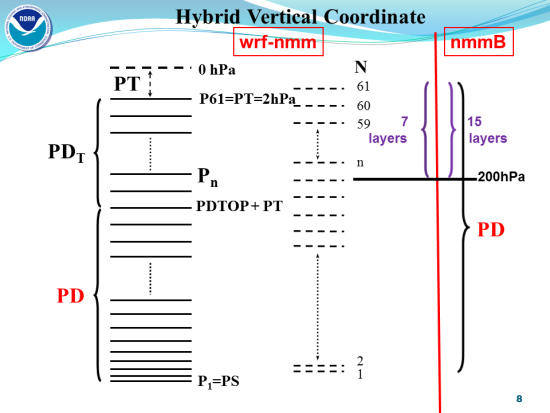 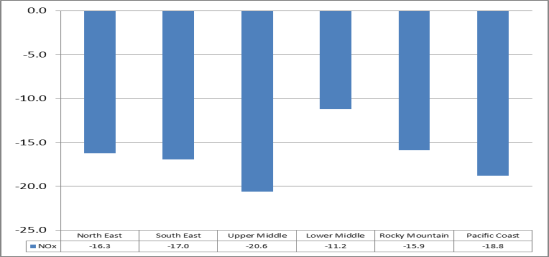 NOx emission reduction (Pan et al., 2014)
Surface NO2 (AQS & NAQFC)
The Air Quality System (AQS) is EPA's repository of ambient air quality data. 
~ 400 sites for surface NO2 monitoring
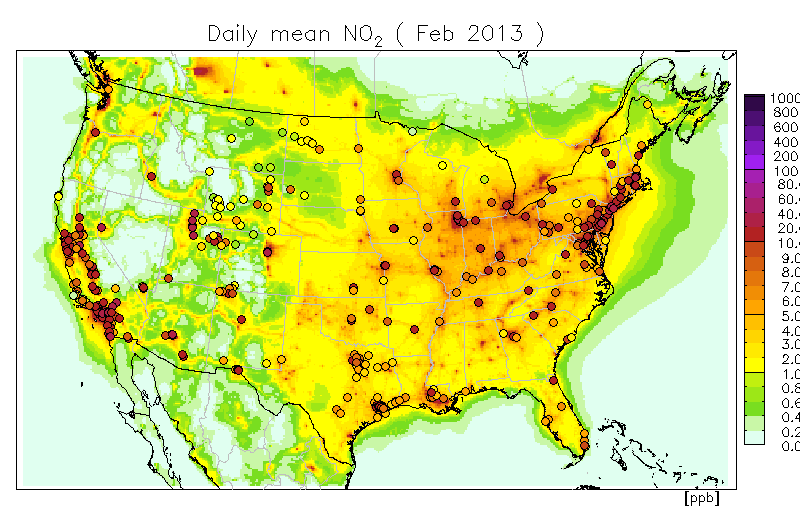 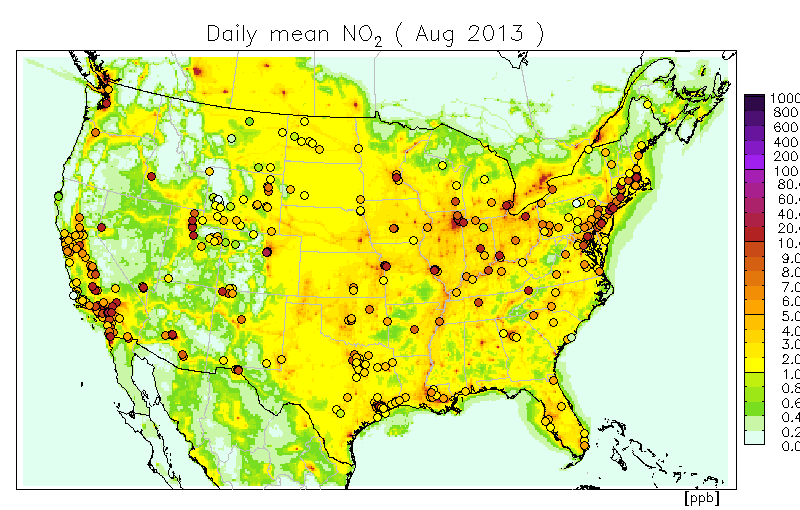 Surface NO2 bias (NAQFC-AQS)
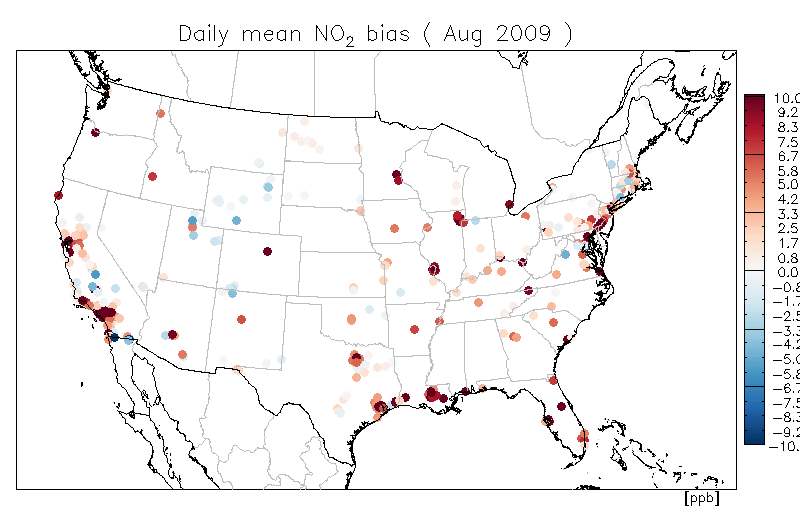 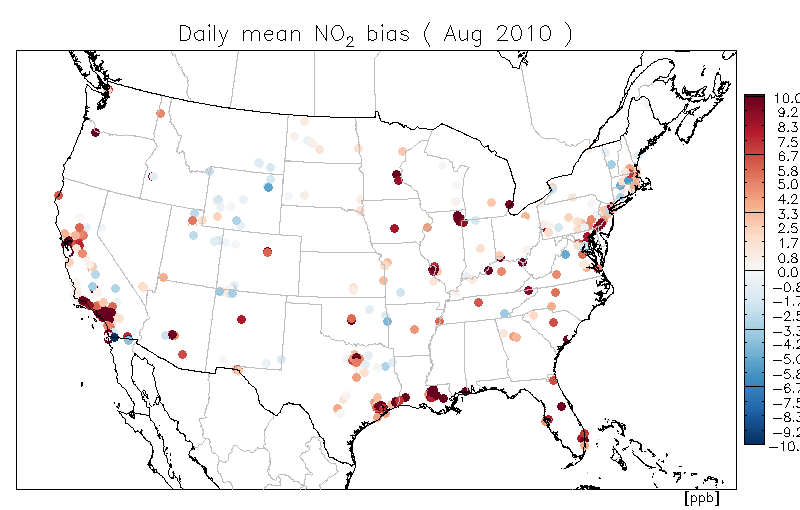 Aug. 2009
Aug. 2010
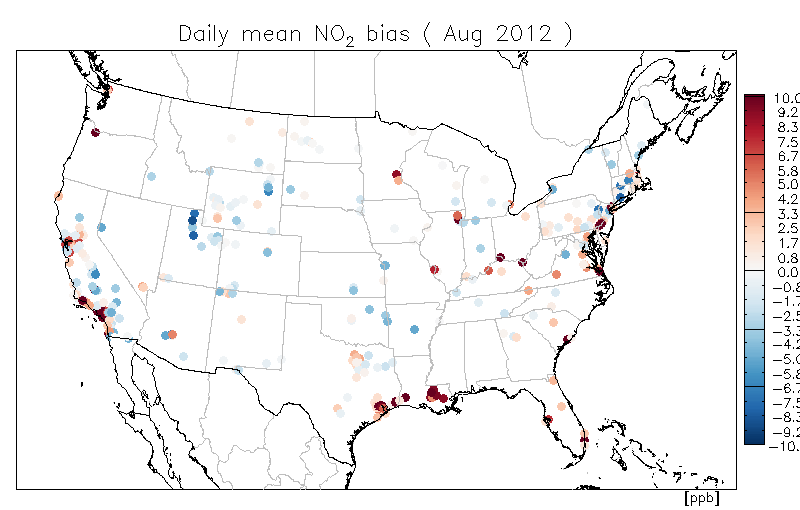 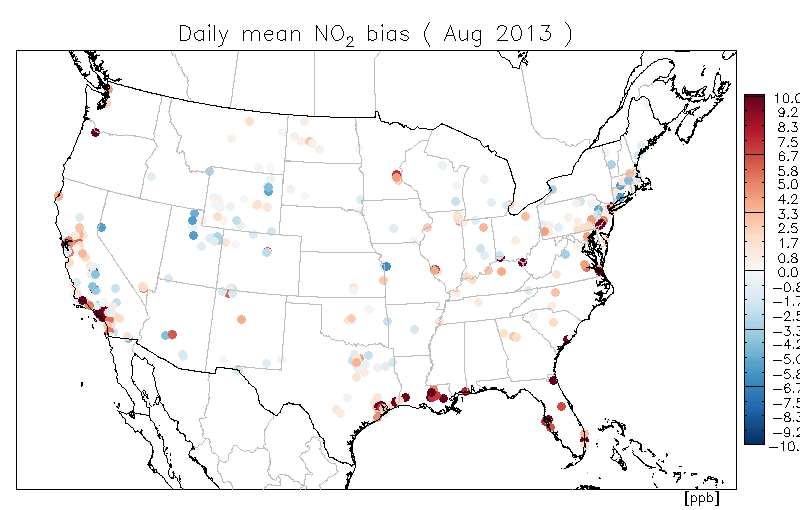 Reduced bias since 2012
Air Resources Laboratory
5
Aug. 2013
Aug. 2012
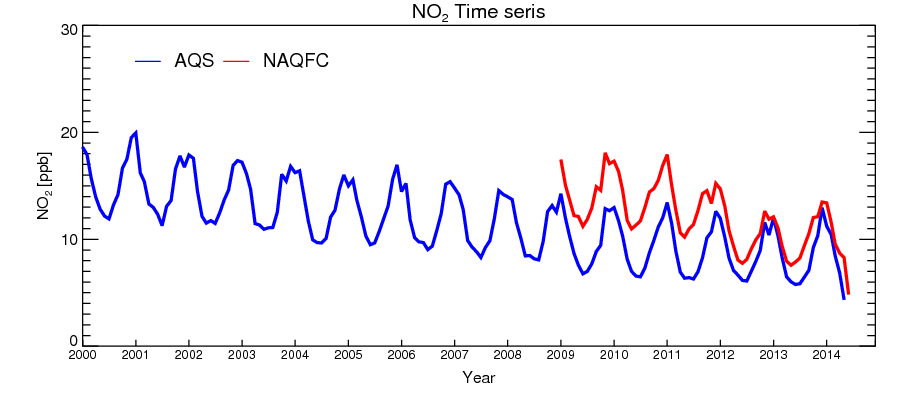 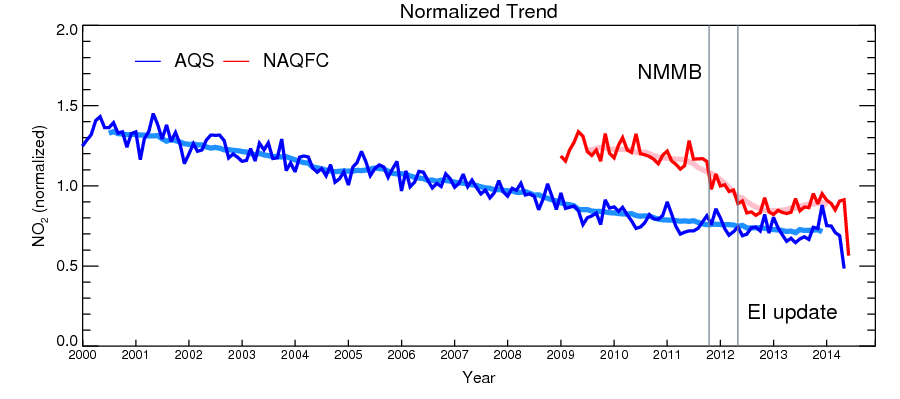 Air Resources Laboratory
6
Diurnal variation (Aug.)
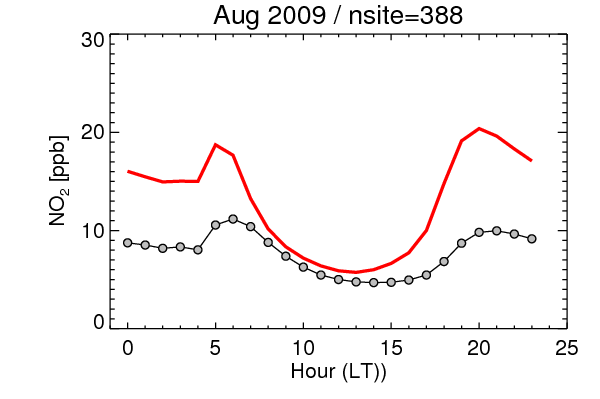 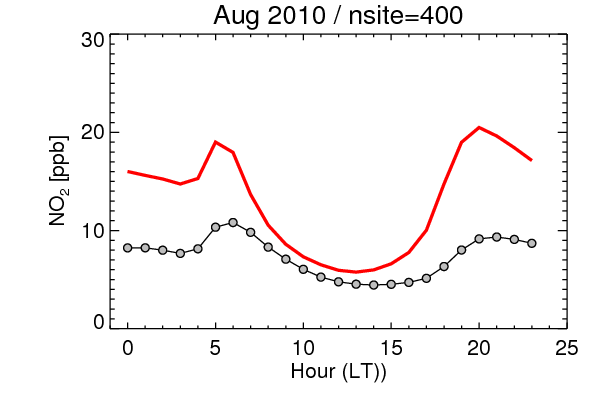 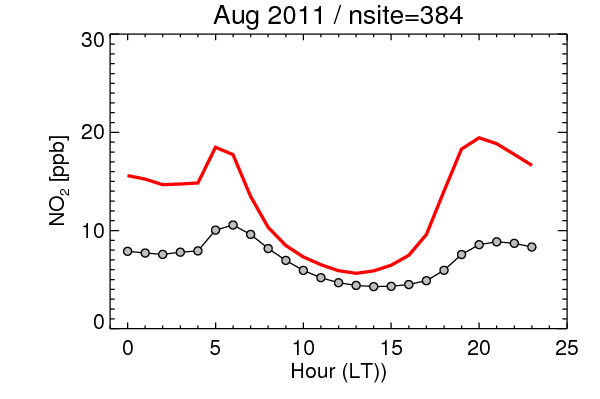 NAQFC AQS
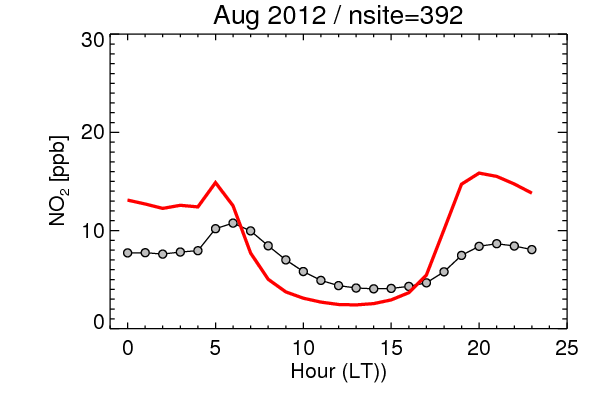 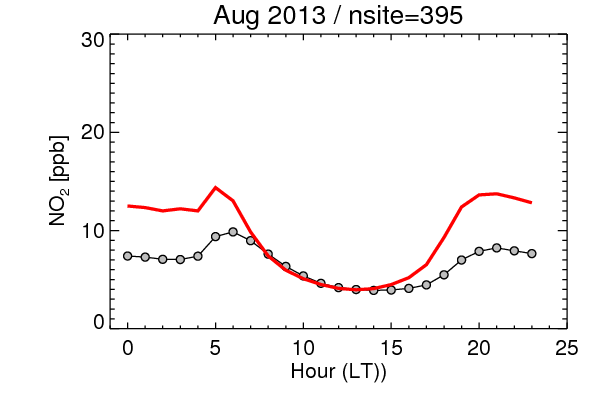 Inconsistency in diurnal variation

Emission temporal allocation?
PBL?
Reduced in 2012
Air Resources Laboratory
7
Diurnal variation (Feb)
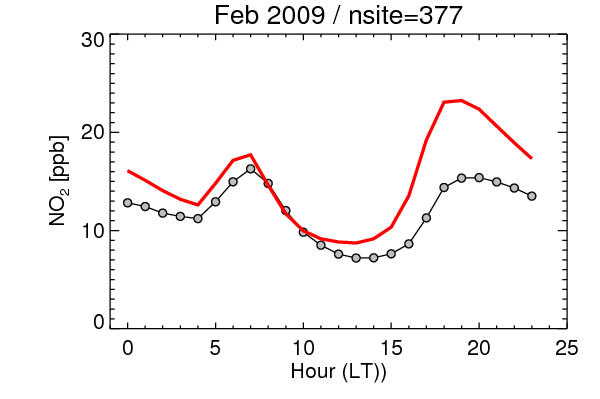 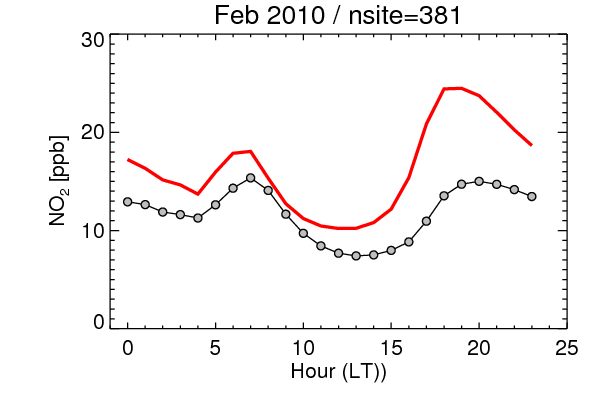 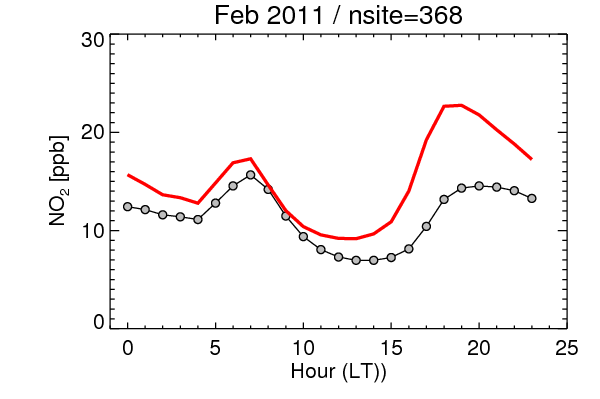 NAQFC AQS
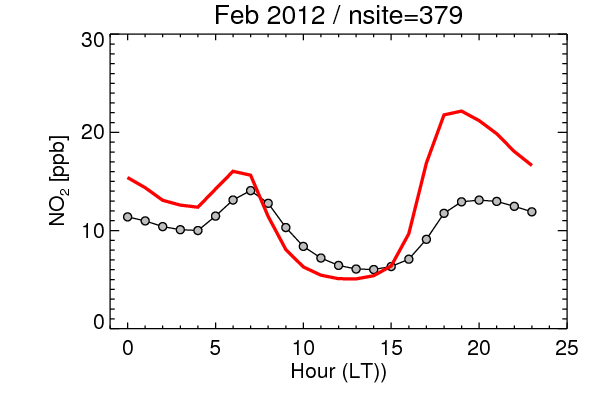 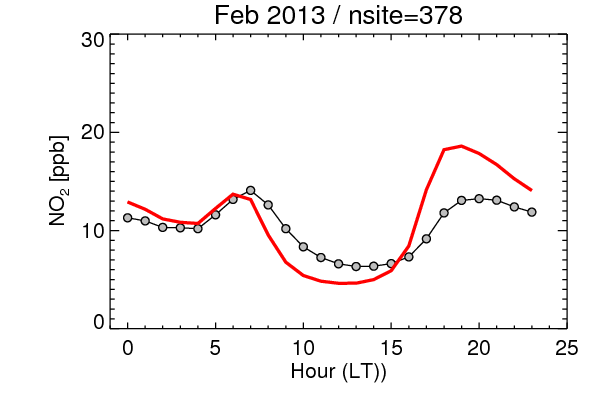 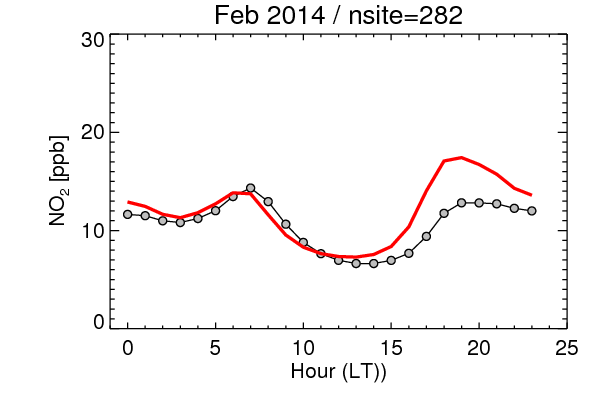 Reduced in 2012
Still overestimated in Afternoon
Air Resources Laboratory
8
NO2 Bias (NAQFC-AQS) by hour
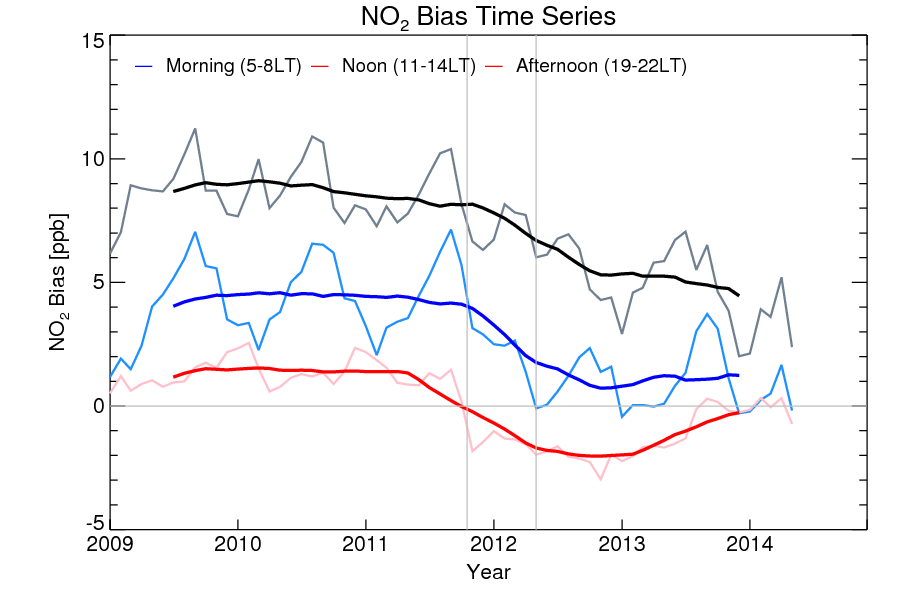 Air Resources Laboratory
9
NO2 time series (urban & rural)
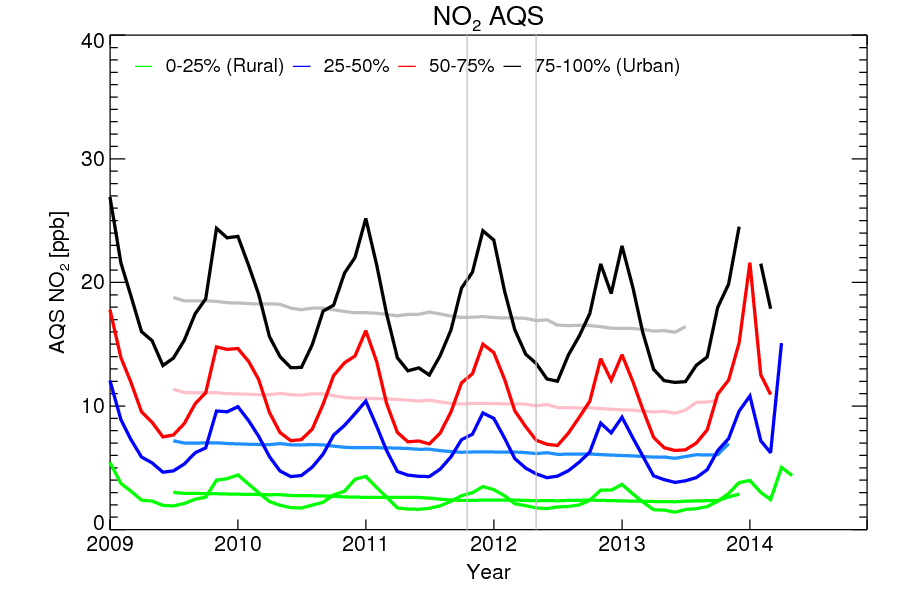 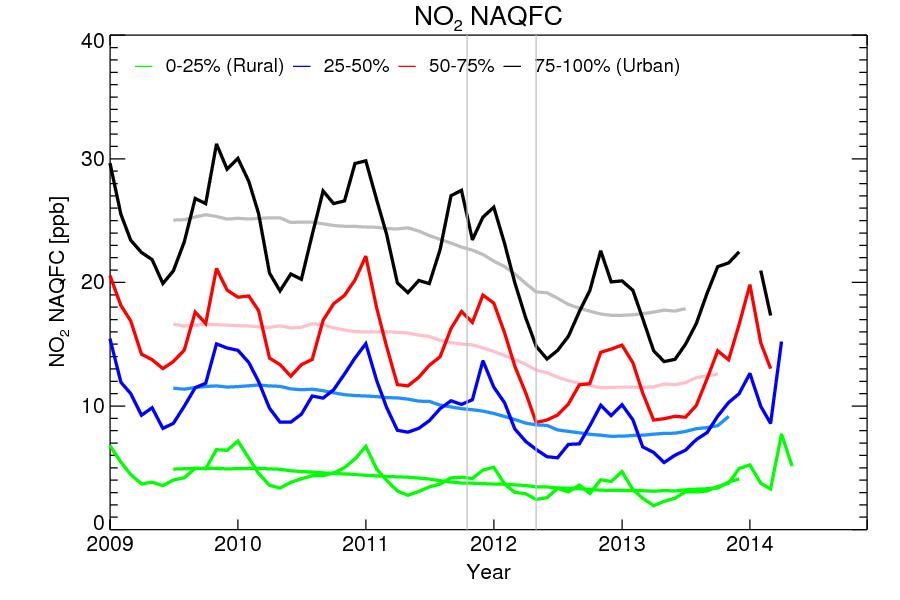 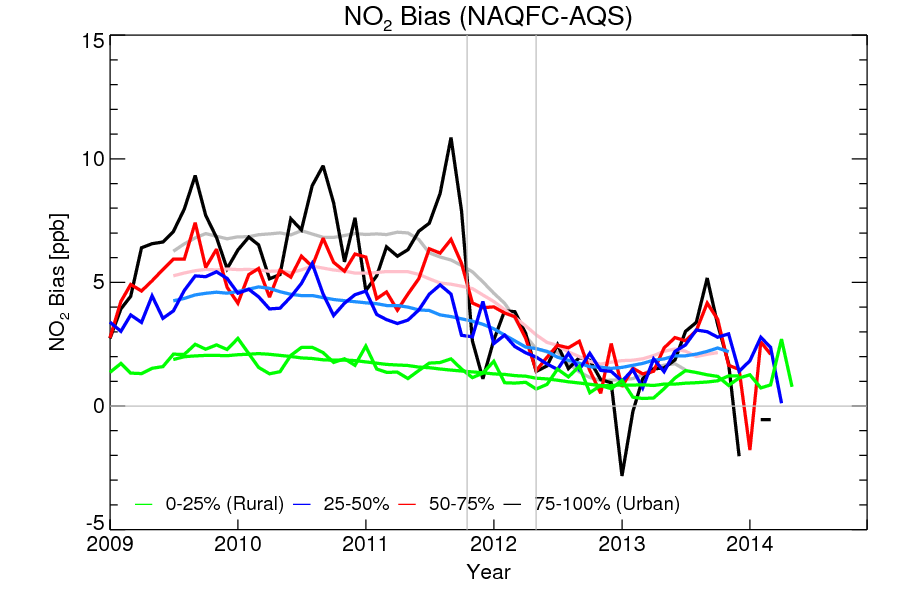 Percentile sorted by mean concentrations for each site.
Air Resources Laboratory
10
Sensitivity test (Jul. 2011)
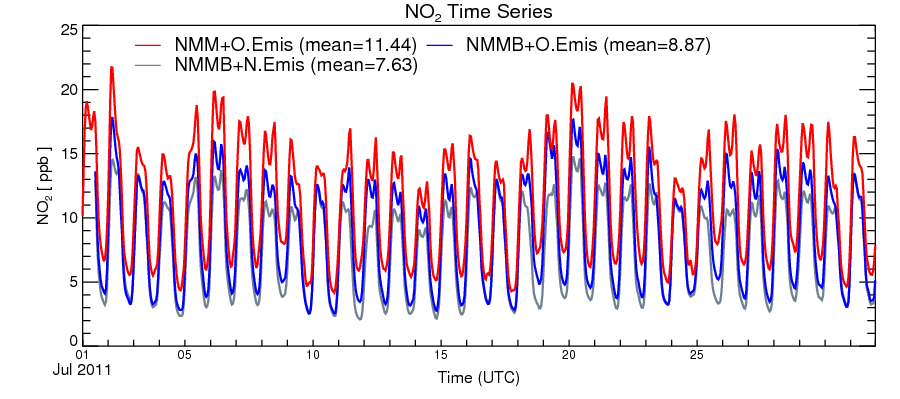 Changes to the met driver (NMM to NMMB) and system configuration (LBCs, dry deposition, minimum PBL height) contribute ~67% of surface NO2 change
Air Resources Laboratory
11
Decreasing NOx emission trends (Continuous Emissions Monitoring system/CEMs)
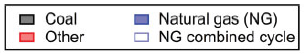 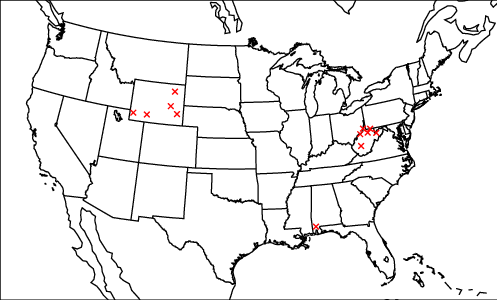 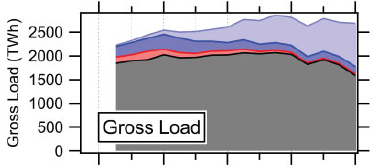 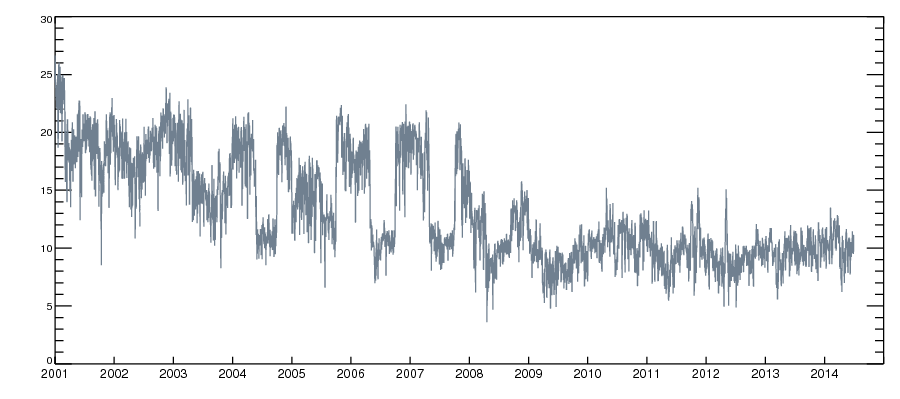 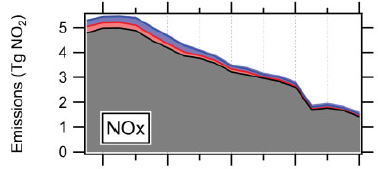 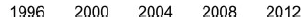 Daily mean NOx emissions (tons) averaged over 12 selected power plants
(de Gouw et al., 2013)
Air Resources Laboratory
12
NO2 Tropospheric VCD trend
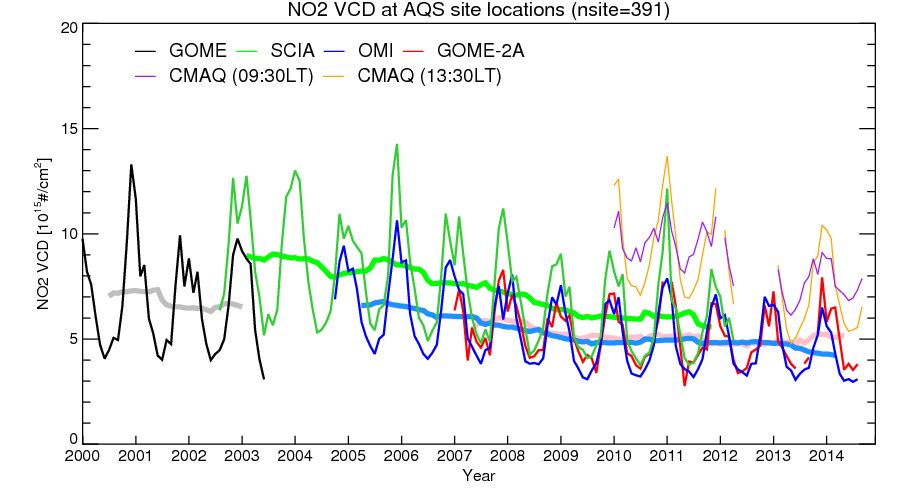 Decreasing trends from all satellites
Air Resources Laboratory
13
Note: resolution differences are not resolved yet
NO2 trends over CONUS (2000-2014)
Declining trends of surface and column NO2 has been observed from surface AQS, satellites, and CEM NOx emission monitoring
Model could not reproduce continuous changes, but was improved by emission update and model configuration change.
Change of met driver and system configuration (LBCs, dry deposition, minimum PBL height) had a large impact on simulated NO2 concentrations
OMI & P3 flight NO2 column comparison during 2010 CALNEX
Problem: Inhomogeneity of urban NO2 plumes
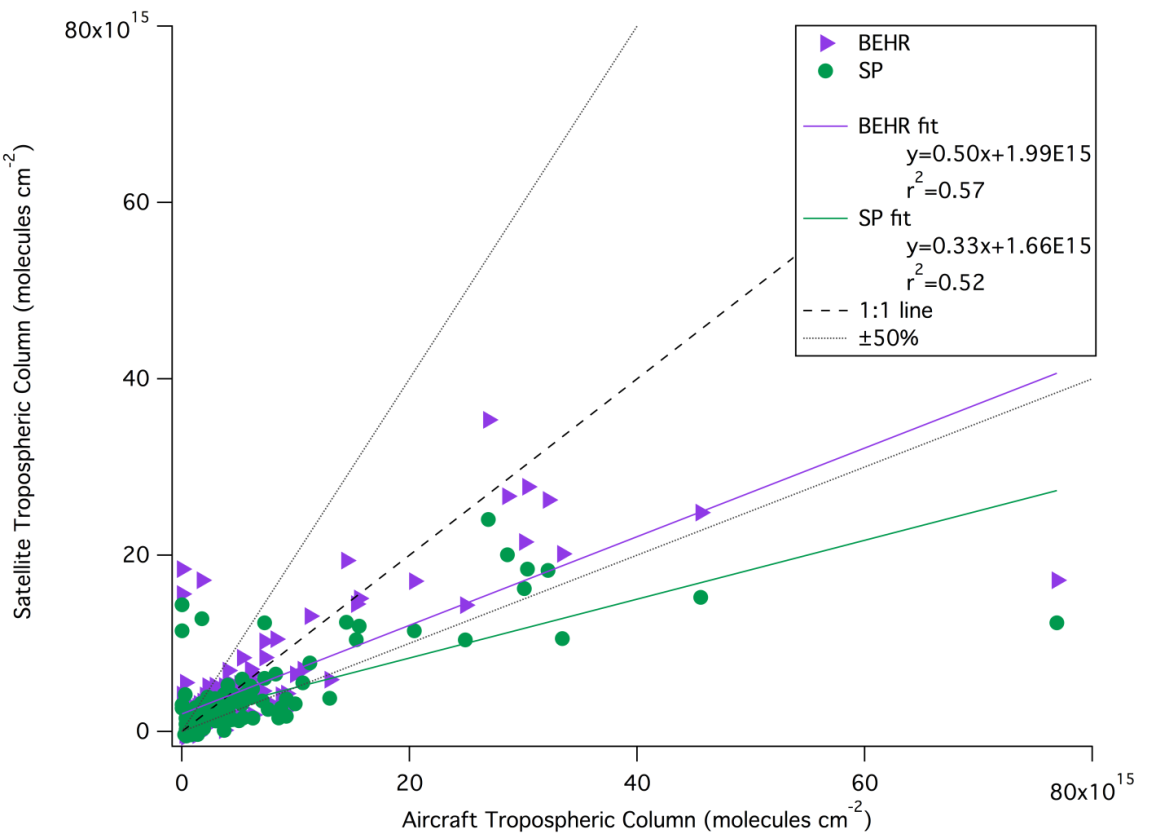 Satellite tends to underestimate at urban area
OMI and P3 observations during  then CALNEX campaign (Judd et al., in preparation)
Air Resources Laboratory
15
Satellite + Model hybrid approach
Satellite provides near real-time observations, but has a limitation in spatial resolution.
Fine-resolution model provides better geospatial information based on Emission Inventory Database, but its emission input tends to be outdated.

Satellite magnitude + Model spatial distribution
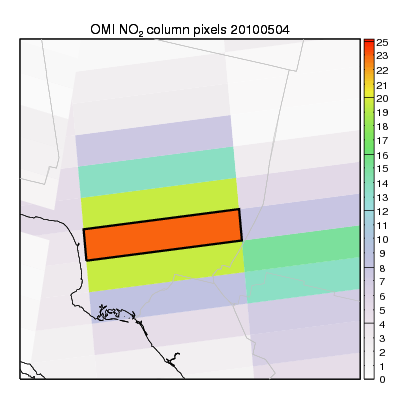 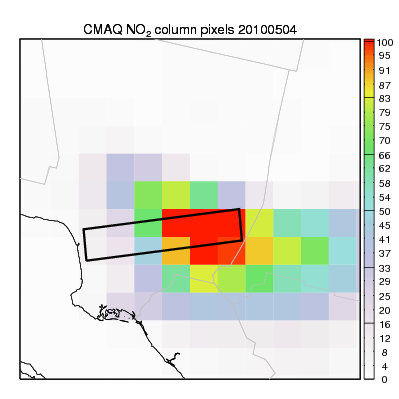 Original OMI NO2 VCD pixels
CMAQ
NO2 VCD
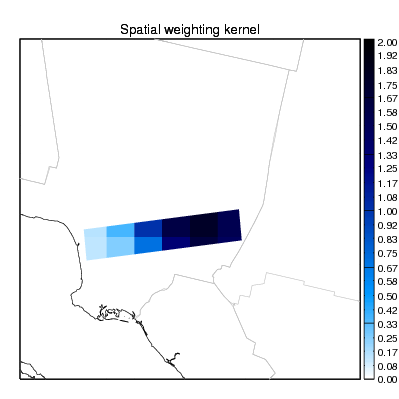 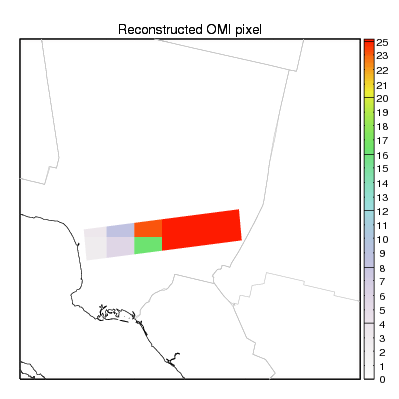 Spatial weighting Kernel
Adjusted OMI NO2 VCD pixel
Air Resources Laboratory
17
Improved NO2 VCD distribution(May 4, 2010)
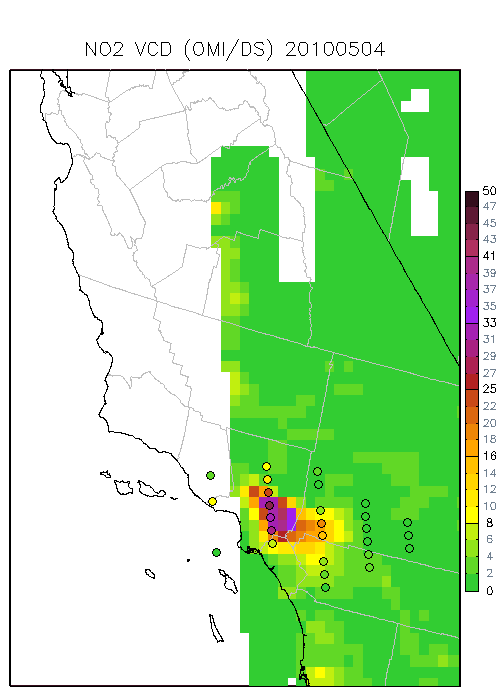 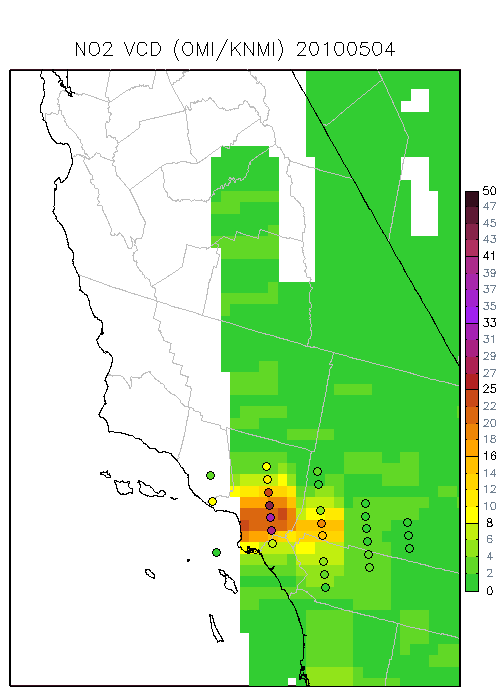 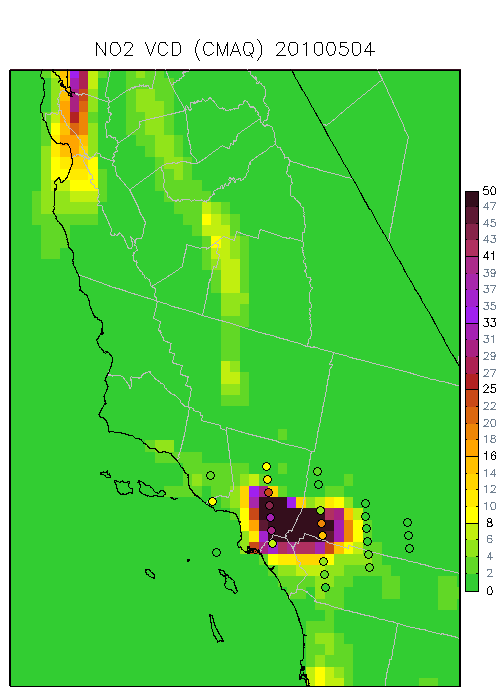 Model
Satellite
Adjusted
Air Resources Laboratory
18
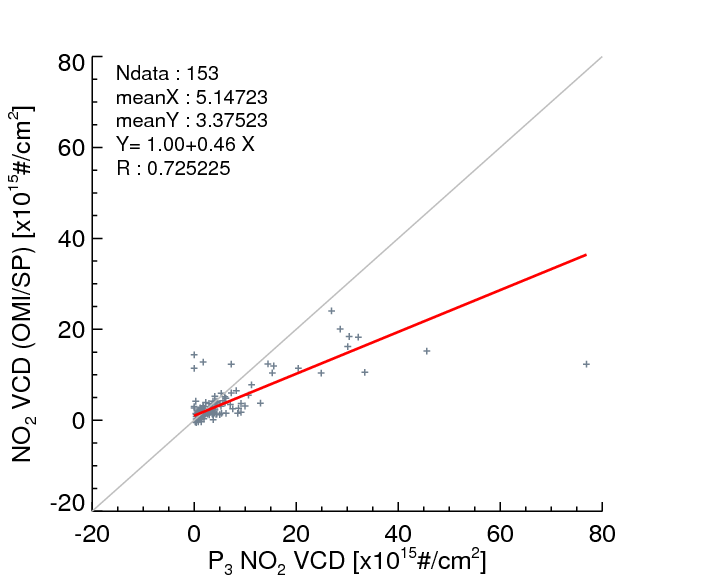 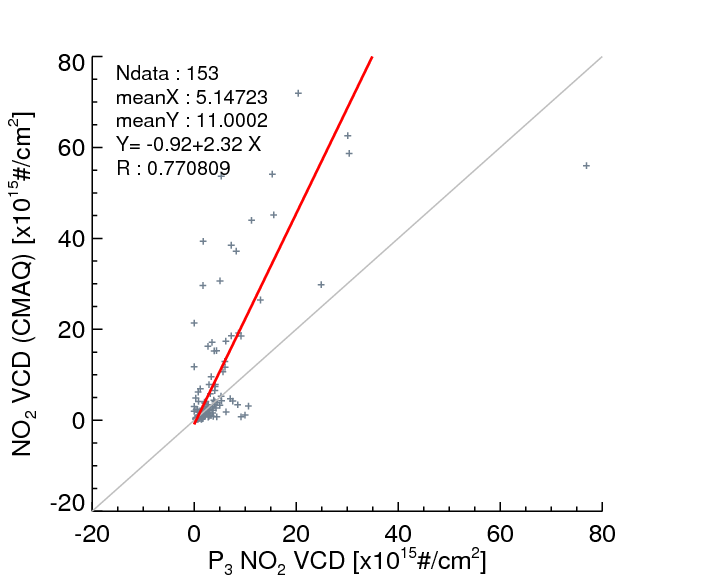 OMI/SP
CMAQ
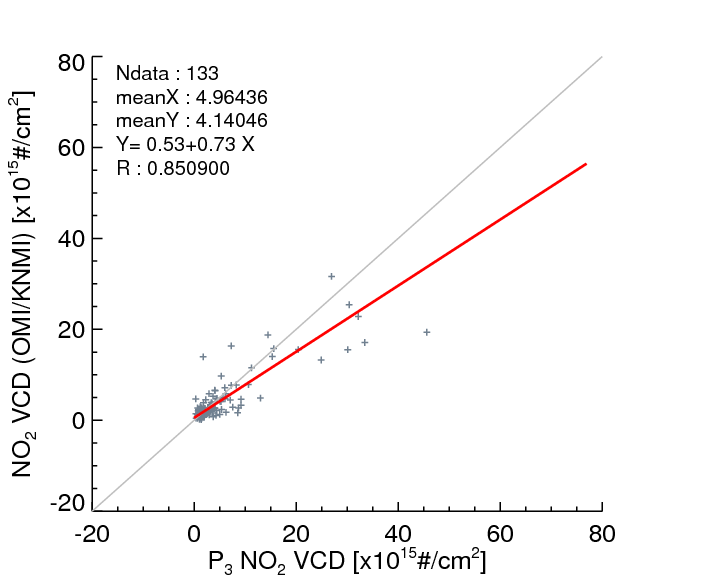 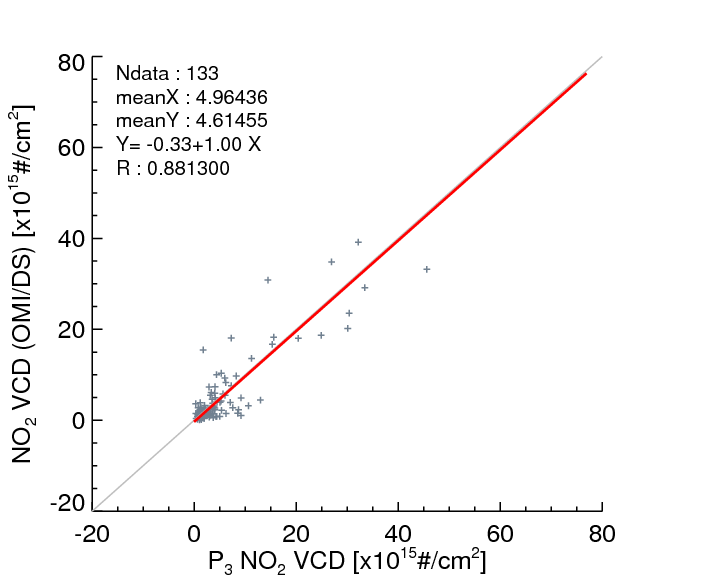 OMI/KNMI
OMI/KNMI+CMAQ
Air Resources Laboratory
19
Summary
Decreasing trends of CONUS NO2 have been shown from multiple observations (AQS, Satellites, and CEM emission monitoring)
Model could not reproduce inter-annual trend without timely emission update. 
Model configuration change (Met driver and CMAQ processes) can cause crucial impacts in NAQFC performance.
Hybrid approach (satellite + model) can be used to resolve fine-scale urban NO2 plumes.